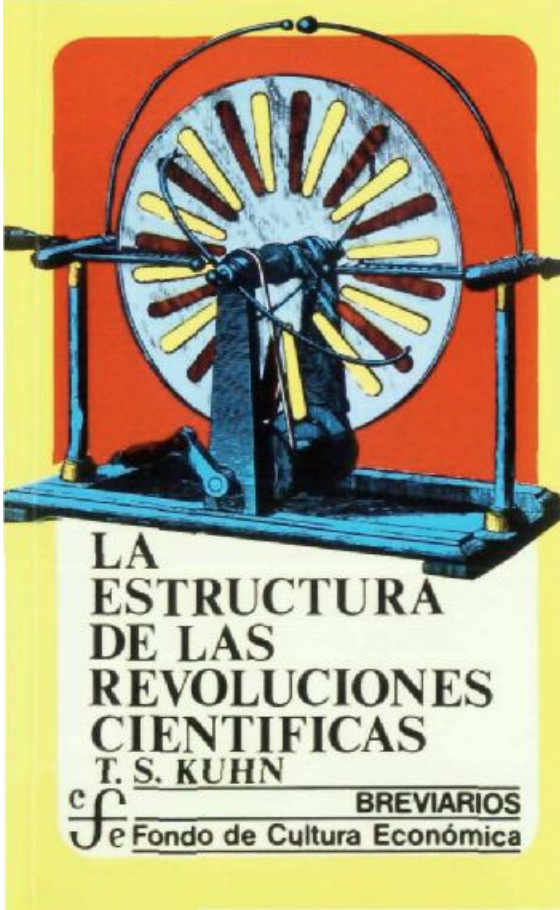 VIIILA RESPUESTA A LA CRISIS
Jairo Asael Granados
Carlos F Aranda
IDEAS
La decisión de rechazar un paradigma es siempre, simultáneamente, la decisión de aceptar otro, y el juicio que conduce a esa decisión involucra la comparación de ambos paradigmas con la naturaleza y la comparación entre ellos

Una vez que ha alcanzado el status de paradigma, una teoría científica se declara inválida sólo cuando se dispone de un candidato alternativo para que ocupe su lugar.

No existe ya la investigación con ausencia de paradigmas. El rechazar un paradigma sin reemplazarlo con otro, es rechazar la ciencia misma.

Con excepción de aquellos que son exclusivamente instrumentales, todos los problemas que la ciencia normal considera como enigmas pueden, desde otra perspectiva, verse como ejemplos en contrario y por consiguiente como fuentes de crisis.

El no lograr una solución desacredita sólo al científico, no a la teoría.